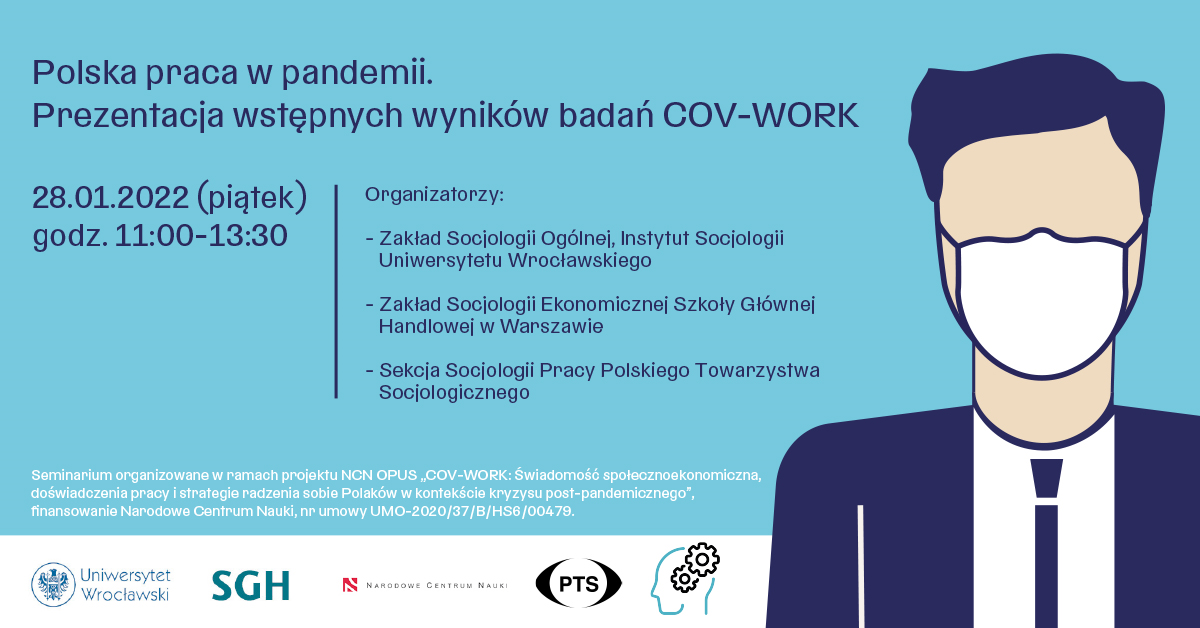 Prelegenci:
Dr Jacek Burski
Dr Jan Czarzasty
Prof. dr hab. Juliusz Gardawski
Dr hab. Adam Mrozowicki, prof. u.
Kontekst projektu
Pandemia COVID-19 jako (makro-) kryzys społeczno-ekonomiczny:
Rama J. Schumpetera: pandemia jako źródło oddolnych innowacji – organizacyjnych, społecznych i innych (w odpowiedzi na kryzys instytucjonalny);
Rama K. Marksa:  pandemia jako akcelerator przesunięć organizacyjnych i technologicznych mających na celu odzyskanie kontroli nad procesem pracy i w reakcji na konflikty (klasowe);
Rama K. Polanyiego: pandemia jako szansa dla kontrruchów społecznych kwestionujących neoliberalne status quo (np. słabej jakości usługi publiczne);
Rama H. Rosy: pandemia jako moment przyspieszenia (m.in. technologicznego), ale i spowolnienia (lockdown)
Historyczne ujęcia pandemii jako „szarego łabędzia” – zjawiska spodziewanego, a mimo to zaskakującego, szybko zapominanego, choć zmieniającego gruntownie nasz świat (I. Krastev)
Pandemia w kontekście "kapitalizmu patchworkowego" (Rapacki, Gardawski) w Polsce charakteryzującego się słabą spójnością instytucjonalną – „kryzysowy kapitalizm” i pandemia
Pytania badawcze
W jakim stopniu oraz w jaki sposób kryzys społeczno-ekonomiczny wywołany pandemią wpływa na zmiany w organizacji pracy, zbiorowych stosunkach pracy i dyskursie o pracy, a także na świadomość społeczno-ekonomiczną pracujących Polaków oraz ich indywidualne i zbiorowe strategie życiowe?
Badanie świadomości społecznej Polaków pracujących (ogólnopolskie), analiza dyskursu medialnego oraz badania doświadczeń biograficznych, w tym doświadczeń pracy pracowników w ramach wybranych branż związanych z usługami publicznymi, „niezbędnymi” (essential) w okresie pandemii:
Edukacja (podstawowa)
Opieka zdrowotna i pomoc społeczna
Logistyka
(dodatkowo): Gastronomia
Kluczowe hipotezy
Pandemia jako akcelerator trendów przed-pandemicznych 
Pandemia i (post-pandemiczny) kryzys społeczno-gospodarczy:
Wzmacniają egalitarny i pro-pracowniczy komponent w świadomości ekonomicznej; 
Wzmacniają oczekiwania poprawy jakości miejsc pracy w branżach kluczowych; 
Wzmacniają kontrolę w miejscu pracy;
Pogłębiają erozję partycypacji pracowniczej i dialogu społecznego;
Intensyfikują konflikty społeczne w sferze pracy;
Powiązane są z medialnymi dyskursami kryzysu/przełomu raczej niż kontynuacji
Zasoby biograficzne i społeczne wyniesione z doświadczeń radzenia sobie z wcześniejszymi kryzysami ułatwiają radzenie sobie w pandemii;
Kluczowe obszary badawcze
Moduły badawcze
Realizacja (01.2022):

I fala CATI
15 BNI
20 wywiadów eksperckich
Pandemia jako kryzys instytucjonalny: wywiady eksperckie
Pandemia jest w mniejszym stopniu (jak dotąd) kryzysem gospodarczym, co społecznym i instytucjonalnym
Ad-hokratyzm, dyfuzja odpowiedzialności; PR-korporatyzm: pandemia wzmacnia istniejące wcześniej niedoskonałości zbiorowych stosunków pracy w Polsce 
„Najgorszy okres” Rady Dialogu Społecznego: brak konsultacji "tarcz finansowych" i ograniczone, nieformalne, quasi-konsultacje innych działań antykryzysowych
Quasi-negocjacje na poziomie miejsca pracy związane z implementacją zapisów tarcz antykryzysowych: dominacja kanałów pozazwiązkowych 
Dominacja nieformalnych kanałów wpływania na kształtowanie polityk społecznych – kluczowe znaczenie nierównego dostępu do partii rządzącej;
Innowacyjny potencjał pandemii na poziomie zasobów organizacyjnych związków zawodowych i organizacji pracodawców
Oswajanie pandemii: doświadczenia biograficzne
Rozbieżności pomiędzy czasem biograficznym a czasem historycznym w warunkach pandemii; 
Znaczenie „fazowania” pandemii 
normalizacja doświadczenia pandemicznego; 
kwestionowanie (przed)pandemicznej normalności
Pandemia jako czynnik inicjujący; wzmacniający; osłabiający i wygaszający określone działania;
Antynomie (post)pandemicznej rzeczywistości
Strategie radzenia sobie z pandemią uwarunkowane są kapitałami biograficznymi wyniesionymi z okresu przedpandemicznego –szczególne znaczenie zasobów relacyjnych
Doświadczenie pracy w pandemii: wymiary jakości pracy
Falowanie pandemii a intensyfikacja pracy;
Nowe ryzyka zdrowotne w miejscu pracy (w tym zwiększenie poziomu stresu);
Od kontroli do autonomii i z powrotem – co się dzieje, gdy przestaje działać instytucja?;
Zaburzenie równowagi między pracą a życiem;
Wzrost roli nieformalnych kontaktów pracowniczych.
Doświadczenie pracy w pandemii: fazowanie pandemii
Kuba, lekarz, wywiad przeprowadzony w lipcu 2021: 
Też się bardzo zmieniało, jeśli chodzi o, mmm, na początku mało roboty, czekanie na chorych. Potem zarządzenie, że mamy przyjmować chorych z podejrzeniem, czyli wtedy tych podejrzeń jest bardzo dużo, no bo tam gorączka i już od razu było podejrzenie. [JB: Tak] Yyy, potem tylko potwierdzone przypadki, czyli znowu, jakby był jakiś czas, kiedy było bardzo mało chorych, yyy, no i te fale tak zwane, czyli, yyy, październik-grudzień i potem trochę było mniej chyba w styczniu, luty. Kwiecień to było rzeczywiście bardzo dużo chorych, yyy, dużo pracy.
Doświadczenie pracy w pandemii: fazowanie pandemii
Marta, pracowniczka DPS, wywiad przeprowadzony we wrześniu 2021:
I jak się pandemia zaczęła, no to początek u nas był dosyć spokojny. Nic się takiego nie działooo, ani w DPS-ie, ani nie było zachorowań, nie było nic tak naprawdę, mm do grudnia (.) dwa tysiące dwadzieścia (…)

(…) wszystko się zaczęło w momencie, gdy do mnie zadzwonił kierownik, yy, mojego oddziału i zapytał się, czy nie wejdę, mm, do pracy na dziesięć dni. (.) Dlatego że zamykają D… Sanepid zamknął DPS, boo mieszkańcy są chorzy, [JB: Mhm.]
Doświadczenie pracy w pandemii: fazowanie pandemii
Bożena, pracowniczka DPS, wywiad przeprowadzony w październiku 2021:
AP: Em, jak pani wspomina pierwsze dni po wybuchu pandemii, po tym, jak… jak to się…
Bożena: O, proszę pani…
AP: …u was… Mhm?
Bożena: Ja byłam pierwszą osobą, która zachorowała wtedy.
AP: Aha.
Bożena: [śmiech]
AP: [śmiech] Okej. To szybko panią trafiło, że tak powiem.
Bożena: Znaczy trafiło mnie… dokładnie dwudziestego szóstego października [AP: Mhm.] zeszłego roku (.)
Reakcje na kryzys w sferze pracy: model IKO
Podsumowanie
Kontrast między dyskursem kryzysu zdrowotnego, społecznego i instytucjonalnego a doświadczeniami ciągłości biograficznej:
Fazowanie i oswajanie pandemii;
Przesłanianie pandemii w doświadczeniach biograficznych;
Kluczowe znaczenie relacyjnych zasobów biograficznych;  
Innowacyjny potencjał pandemii w miejscu pracy: 
Innowacje społeczne (nowe formy organizacji pracy), a nie tylko technologiczne; 
Nowe formy kontroli w miejscu pracy (i w państwie – the naked state); 
Normalizacja (post-)pandemicznej rzeczywistości jest (jak dotąd) wyraźniejsza niż (zbiorowy) opór (ale i potencjał zmiany!)
Realny i głęboki kryzys instytucjonalny w zbiorowych stosunkach pracy: brak „wentyli bezpieczeństwa” w przypadku pogłębiającego się kryzysu;
Zespół projektowy
Instytut Socjologii Uniwersytetu Wrocławskiego
Adam Mrozowicki (kierownik)
Jacek Burski (post-doc)
Aleksandra Drabina-Różewicz (wykonawczyni)
Mateusz Karolak (wykonawca)
Szymon Pilch (stypendysta)
Agata Krasowska (współpracowniczka)
Zakład Socjologii Ekonomicznej Szkoły Głównej Handlowej w Warszawie
Jan Czarzasty (kierownik)
Juliusz Gardawski (wykonawca)
Alicja Palęcka (stypendystka)
Więcej informacji
Strona projektu COV-WORK: www.covwork.uni.wroc.pl
Facebook COV-WORK: https://www.facebook.com/NCNCOVWORK 

Kontakt: Adam Mrozowicki, adam.mrozowicki@uwr.edu.pl